Europa im MittelalterGrundzüge der mittelalterlichen Geschichte vom vorläufigen Ende des weströmischen Kaisertums 476 bis zur Entdeckung Amerikas 1492
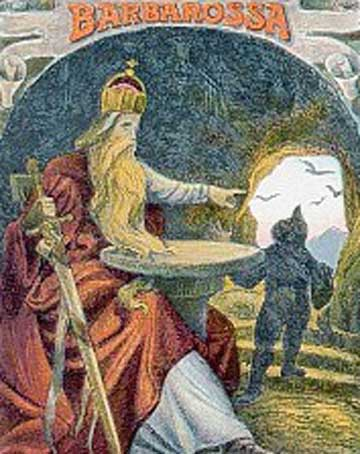 https://www.barbarossahoehle.de/images/seite/barbarossa1.jpg
[VL 09A] Die Staufer
I.) Der Aufstieg der Staufer1.) Die regionalen Mächte am Ende der Salierzeit
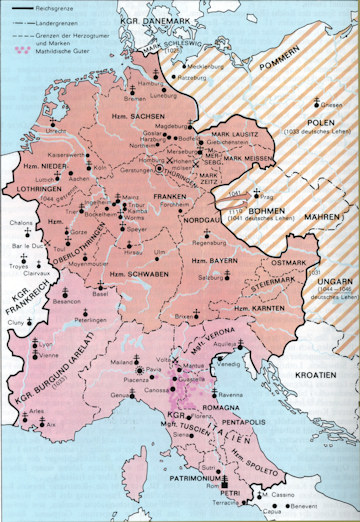 http://www.freiburgs-geschichte.de/images/1000-1218_Anfaenge/Reich_unter_Konrad_II_w.jpg
I.) Der Aufstieg der Staufer2.) Der erste Versuch
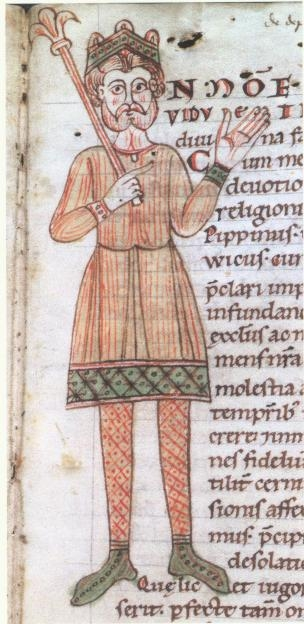 1125 Wahl Lothars III.

1127 Gegenkönigtum Konrads III.
Kooperation mit Anaklet II. (Papstschisma)

Konrad scheitert
https://commons.wikimedia.org/wiki/File:Lothair_II,_Holy_Roman_Emperor.jpg
Lothar III. (1133 – 1137)
Codex Eberhardi
I.) Der Aufstieg der Staufer3.) Konrad III.
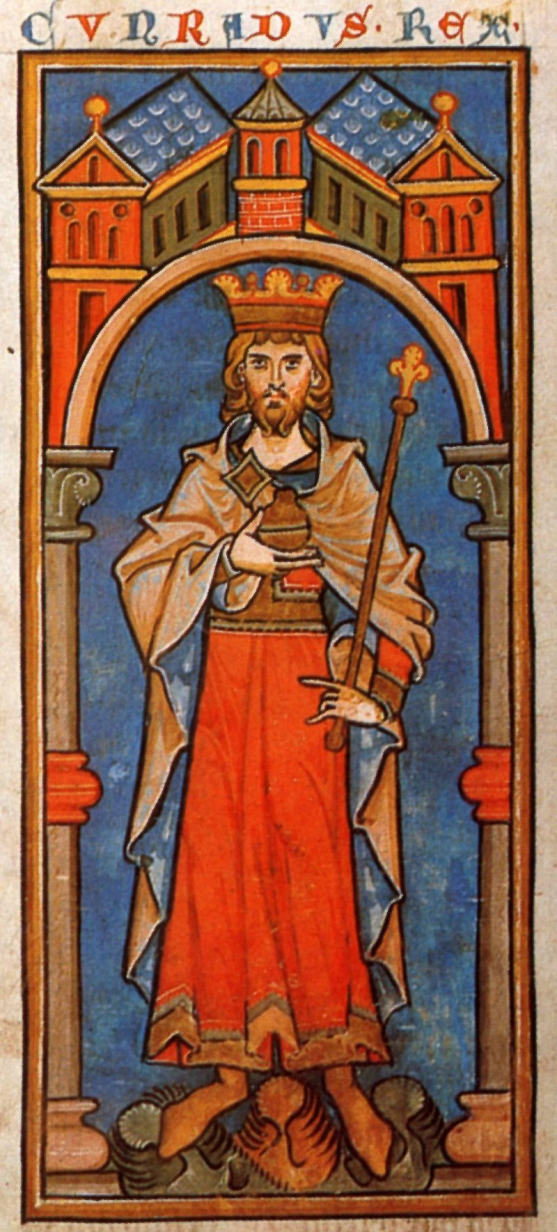 1138 Wahl Konrads III.

Keine Kaiserkrönung (erster dt. Herrscher seit Heinrich I.)
Romanorum rex augustus 

1147-49 Zweiter Kreuzzug 
(Prediger: Bernhard v. Clairvaux
Teilnehmer: Konrads Neffe Friedrich Barbarossa, damals Herzog von Schwaben; Ludwig VII. (Frankreich)

Die Sache mit Byzanz und Sizilien
Sizilien: Ansprüche und Wirklichkeit
Byzantinisch-deutsches Heiratsprojekt
https://commons.wikimedia.org/wiki/File:Konrad_III_Miniatur_13_Jahrhundert.jpg
Konrad III. (1138 – 1152) Chronica regia Coloniensis 13. Jh.
II.) Der Mann im Kyffhäuser: Barbarossa1.) Kurzporträt: Barbarossa
Friedrich I. Barbarossa 
*1120/22 †1190

Herzog von Schwaben (Friedrich III.)

                                                            1152 Wahl zum König 
                                     
                                                            1155 Kaiserkrönung in Rom

                                                                   5 Italienzüge bis 1178

                                                                   2 Kreuzzüge

                                                            1159-77 Alexandrinisches    
                                                                            Schisma
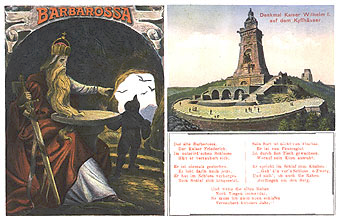 http://nbn-resolving.org/urn:nbn:de:gbv:700-2-0010356-3
II.) Der Mann im Kyffhäuser: Barbarossa2.) Barbarossa und die Päpste
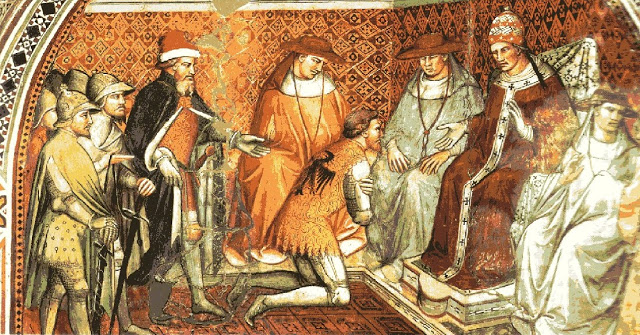 https://commons.wikimedia.org/wiki/File:B_alexander_III2.jpg
Soinello Aretino, Fresko im Palazzo Pubblico in Siena, 14. Jh.
II.) Der Mann im Kyffhäuser: Barbarossa3.) Staufer und Welfen
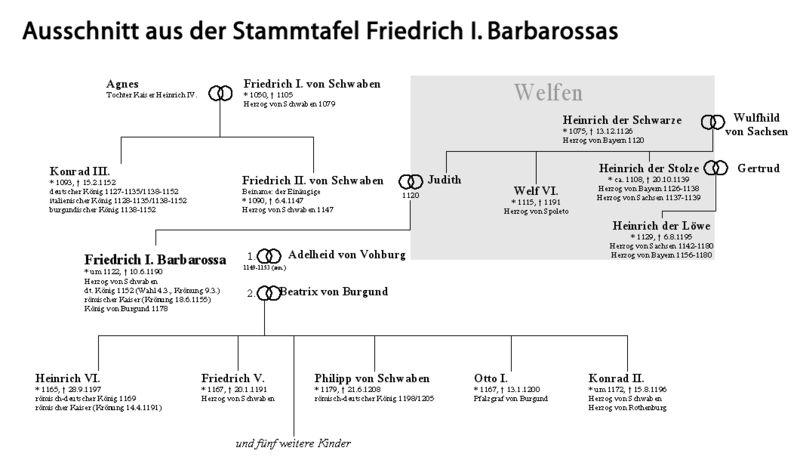 https://de.wikipedia.org/wiki/Datei:Ausschnitt_Stammbaum_Barbarossa.png
II.) Der Mann im Kyffhäuser: Barbarossa3.) Staufer und Welfen
1156 Privilegium minus 
Heinrich erhält Bayern zurück
Ausgleich mit den Babenbergern
Geburtsstunde des Erzherzogtums Österreich

Der Prozess gegen Heinrich den Löwen
Heinrich der Löwe: Herzog von Bayern und Sachsen
Verweigerung der Heerfahrt
1180 Lehnrechtsprozess
Exil in England

Exkurs: Lehnswesen
Lehen und Allod
Konstrukt und Wirklichkeit
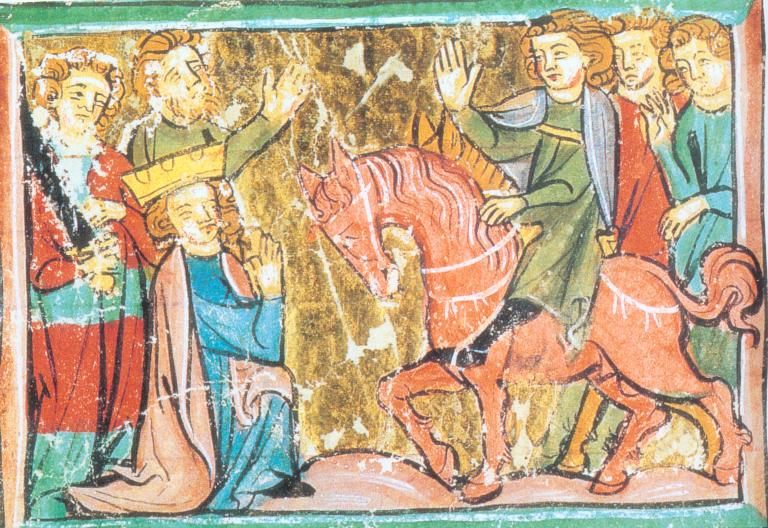 https://commons.wikimedia.org/wiki/File:Angeblicher_Fu%C3%9Ffall_Barbarossas.jpg
Angeblicher Fußfall Barbarossas vor Heinrich dem Löwen. Sächsische Weltchronik, vor 1290
II.) Der Mann im Kyffhäuser: Barbarossa4.) Barbarossa und Italien
1158 Hoftag von Roncaglia
Friedrich I. lässt die Reichsrechte definieren
Die Stunde der Juristen

1162 Zerstörung Mailands
Hegemon Mailand
Zerstörung und Reliquienraub

Der Lombardenbund
1167 Vereinigung zweier Städtebünde 
1169 Wiederaufbau Mailands
1176 Sieg bei Legnano
1183 Friede von Konstanz
Zerbricht an den Vorrangansprüchen Mailands
III.) Deutschland zwischen den beiden Friederichen1.) Das Sizilienproblem
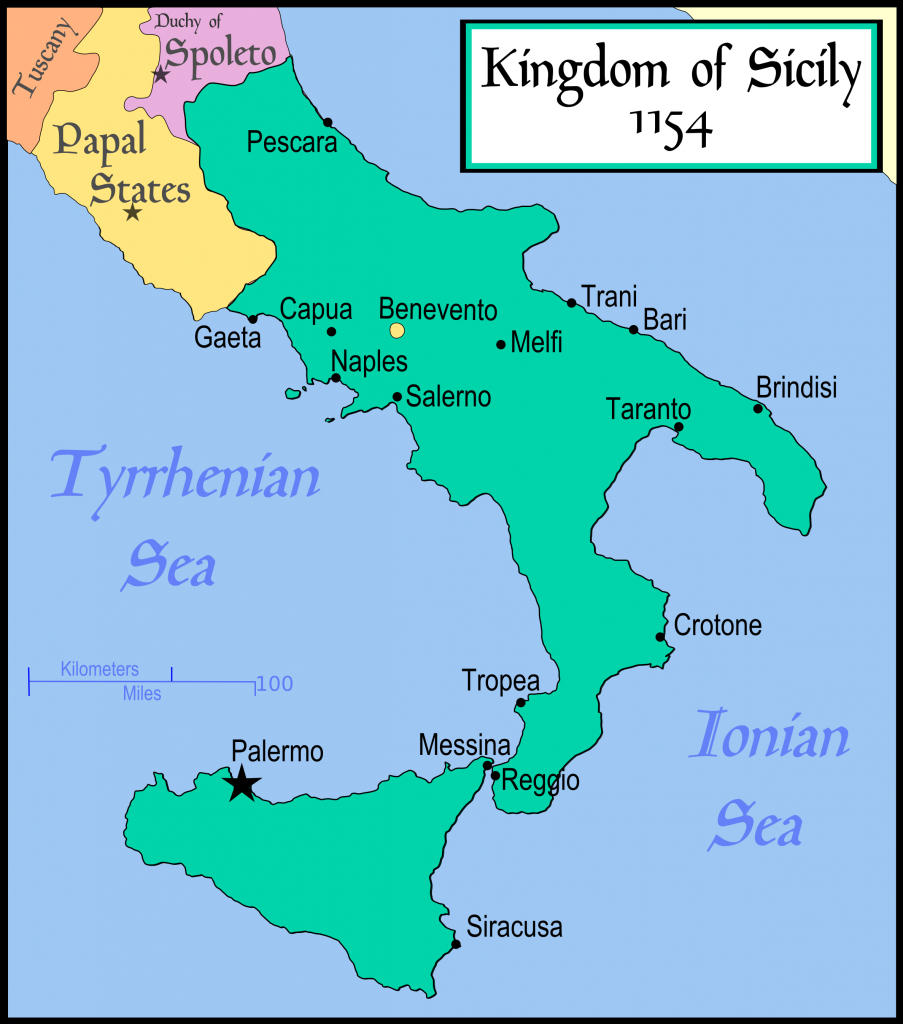 11. Jahrhundert:
Normannen (Hauteville) erobern Sizilien und Unteritalien

1130 Graf Roger I. (†1154) wird von (Gegen)papst Anaklet als König anerkannt.

Viele Feinde: 
2 Kaiserreiche und ein Papst

Die Angst des Papstes: 
unio regni ad imperium
https://commons.wikimedia.org/wiki/File:Kingdom_of_Sicily_1154.svg
III.) Deutschland zwischen den beiden Friederichen1.) Das Sizilienproblem
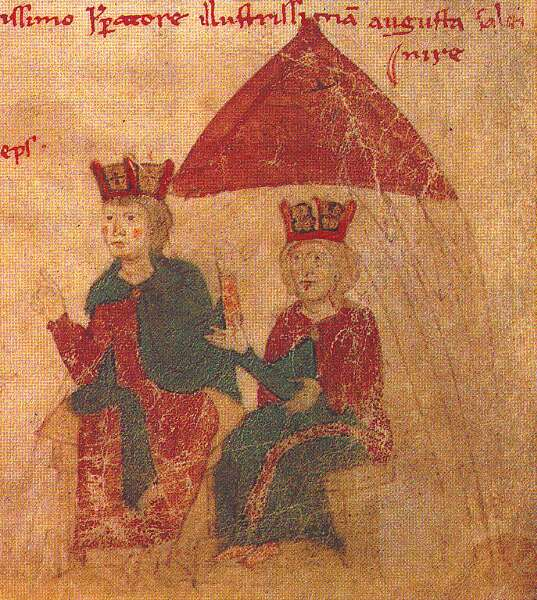 1186 Heirat Heinrichs VI. mit Konstanze von Sizilien

1189 †Wilhelm II.
Ein unerwarteter Erbfall

1190 Tankred von Lecce
Ein unehelicher Konkurrent

1194 Friedrich Roger
Ein unerwarteter Thronfolger

1197 kurz nach der Eroberung:
Ein unerwarteter Todesfall (†Heinrich VI.)
https://commons.wikimedia.org/wiki/File:Heinrich_VI_-_Konstanze_von_Sizilien.jpg
Heinrich VI. und Konstanze von Sizilien (aus Liber ad honorem Augusti des Petrus de Ebulo, 1196)
III.) Deutschland zwischen den beiden Friederichen2.) Heinrich VI. und der Erbreichsplan
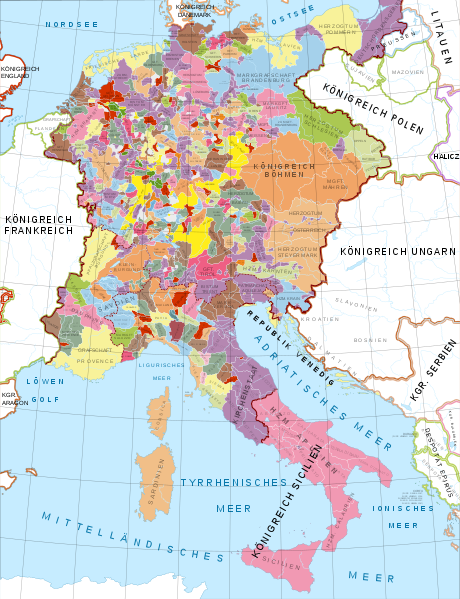 Die Idee:

Erblichkeit der Königswürde

Sicherung Siziliens

Im Gegenzug:

Vererbbarkeit der Lehen auch in weiblicher Linie

Das „höchste Angebot“
https://de.wikipedia.org/wiki/Datei:Mitteleuropa_zur_Zeit_der_Staufer.svg
III.) Deutschland zwischen den beiden Friederichen3.) Staufer und Welfen: Die nächste Generation
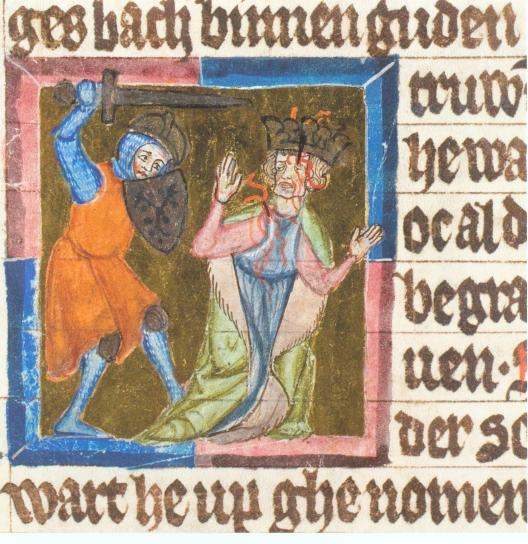 1198 Doppelwahl

1208 Mord an 
Philipp von Schwaben

Das Ende des Thronstreits:
1214 Schlacht von Bouvines

Philipp August (Frankreich) und Friedrich II. (Staufer)

gegen 

Johann Ohneland (England) und Kaiser Otto IV. (Welfe)
https://commons.wikimedia.org/wiki/File:Ermordung_Philipps_von_Schwaben.jpg
1208: Pfalzgraf Otto von Wittelsbach erschlägt Philipp von Schwaben. Sächsische Weltchronik,14. Jh.
IV.) Das Staunen der Welt: Friedrich II.1.) Kurzporträt: Das Kind von Jesi
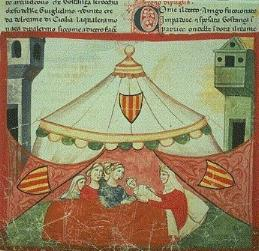 1194-1250

1198 König von Sizilien

Vormund: Papst Innozenz III.

1212 röm.-dt. König

1220 Kaiser

1231 Konstitutionen von Melfi

Mehrfach exkommuniziert

1245 abgesetzt

Antichrist oder Messias?
https://commons.wikimedia.org/wiki/File:Frederick_is_born_in_Jesi.JPG
Die Geburt Friedrichs II. in einem Zelt auf dem Marktplatz. Giovanni Villani, Nuova Chronica, 14. Jh.
IV.) Das Staunen der Welt: Friedrich II.2.) Friedrich und die Fürsten
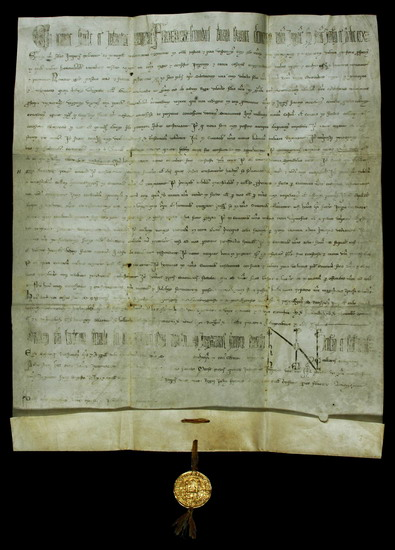 Statutum in favorem principum. 

Udine, Mai 1232Pergament, angehängte Goldbulle; 
H: 48,5 cm / B: 40,5 cm
Halle (Saale), Stadtarchiv, Urkundensammlung U1, Nr. 1Bildnachweis: Halle (Saale), Stadtarchiv: VI.A.3
IV.) Das Staunen der Welt: Friedrich II.3.)Friedrich und die Städte
Die Städte: neue Spieler auf dem Feld der großen Politik

Die Städte: Stützen des Königtums


Noch sind die Fürsten stärker:

Constitutum in favorem principum

Confoederatio cum principibus ecclesiasticis
IV.) Das Staunen der Welt: Friedrich II.4.)Friedrich und die Kirche
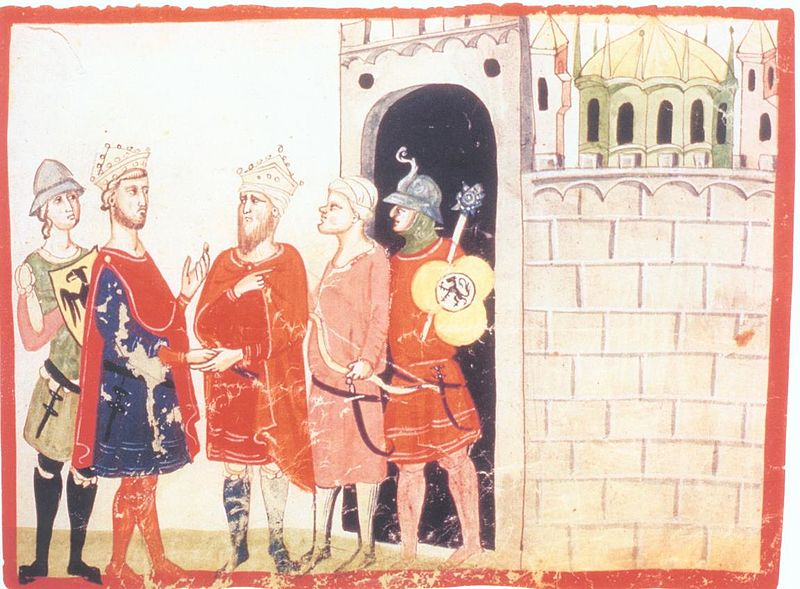 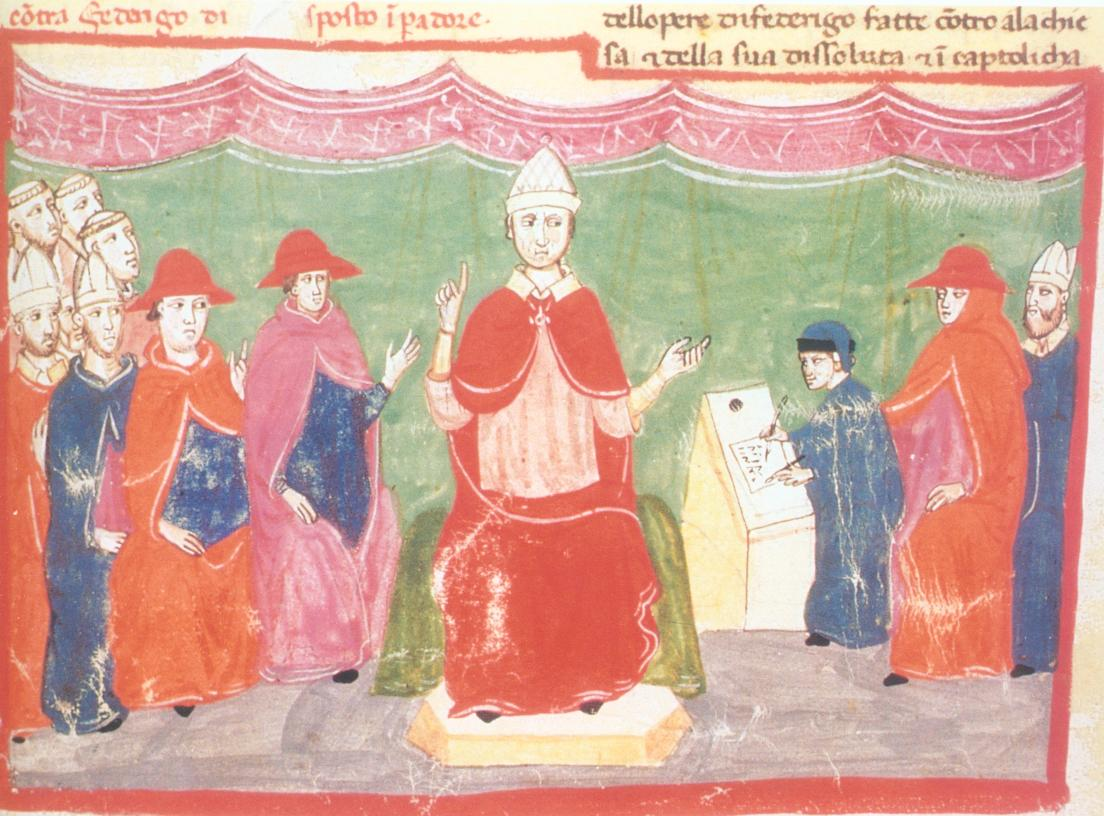 https://commons.wikimedia.org/wiki/File:Friedrich_II._mit_Sultan_al-Kamil.jpg?uselang=de
Friedrich II trifft Sultan al-Kamil, 1229.
Giovanni Villani, Nuova Cronica, 14. Jahrhundert.
https://commons.wikimedia.org/wiki/File:Exkommunikation_Friedrichs_II._in_Lyon_1245.jpg
Die Exkommunikation Friedrichs II. in Lyon 1245 durch Papst Innozenz IV. Giovanni Villani, Nuova Cronica, 14. Jahrhundert.
IV.) Das Staunen der Welt: Friedrich II.5.)Friedrich und Sizilien
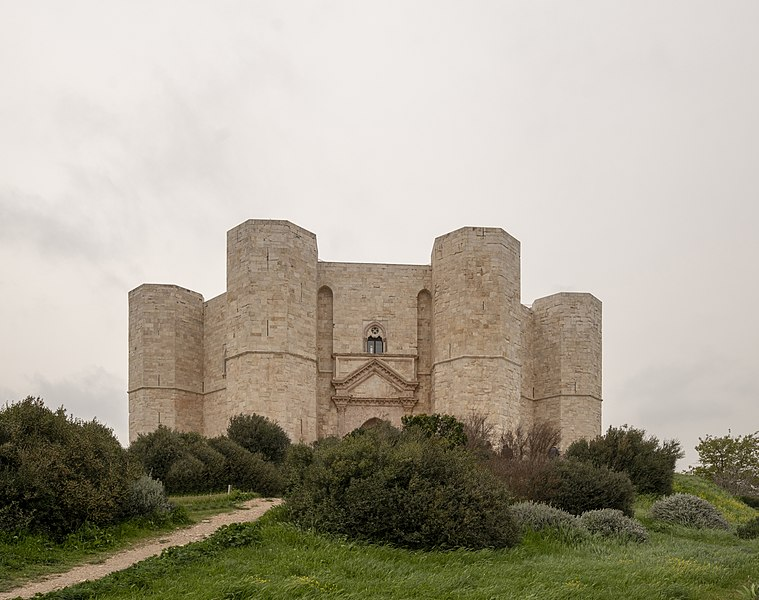 https://commons.wikimedia.org/wiki/File:Castel_del_Monte_-_front_view.jpg
Bildnachweise
VL 9a
https://www.barbarossahoehle.de/images/seite/barbarossa1.jpg
http://www.freiburgs-geschichte.de/images/1000-1218_Anfaenge/Reich_unter_Konrad_II_w.jpg
https://commons.wikimedia.org/wiki/File:Lothair_II,_Holy_Roman_Emperor.jpg
https://commons.wikimedia.org/wiki/File:Konrad_III_Miniatur_13_Jahrhundert.jpg
http://nbn-resolving.org/urn:nbn:de:gbv:700-2-0010356-3
https://commons.wikimedia.org/wiki/File:B_alexander_III2.jpg
https://de.wikipedia.org/wiki/Datei:Ausschnitt_Stammbaum_Barbarossa.png
https://commons.wikimedia.org/wiki/File:Angeblicher_Fu%C3%9Ffall_Barbarossas.jpg
https://commons.wikimedia.org/wiki/File:Kingdom_of_Sicily_1154.svg
https://commons.wikimedia.org/wiki/File:Heinrich_VI_-_Konstanze_von_Sizilien.jpg
https://de.wikipedia.org/wiki/Datei:Mitteleuropa_zur_Zeit_der_Staufer.svg 
https://commons.wikimedia.org/wiki/File:Ermordung_Philipps_von_Schwaben.jpg
https://commons.wikimedia.org/wiki/File:Frederick_is_born_in_Jesi.JPG  
https://commons.wikimedia.org/wiki/File:Friedrich_II._mit_Sultan_al-Kamil.jpghttps://commons.wikimedia.org/wiki/File:Exkommunikation_Friedrichs_II._in_Lyon_1245.jpg?uselang=de
https://commons.wikimedia.org/wiki/File:Castel_del_Monte_-_front_view.jpg